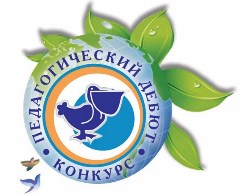 Региональный этап Всероссийского конкурса«Педагогический дебют – 2019»Презентация из опыта работы «У меня это хорошо получается»
Колесова Кристина Витальевна, воспитатель 
МДОУ «Детский сад №27 «Цветик-семицветик» 
Тутаевского муниципального района
Образование
Мой девиз:
 
идти вперед, детей растить и радость жизни им открыть»
Вместе путешествуем
Создаем условия для развития детей
Игры с блоками Дьенеша«Прятки», «Дополни картинку»
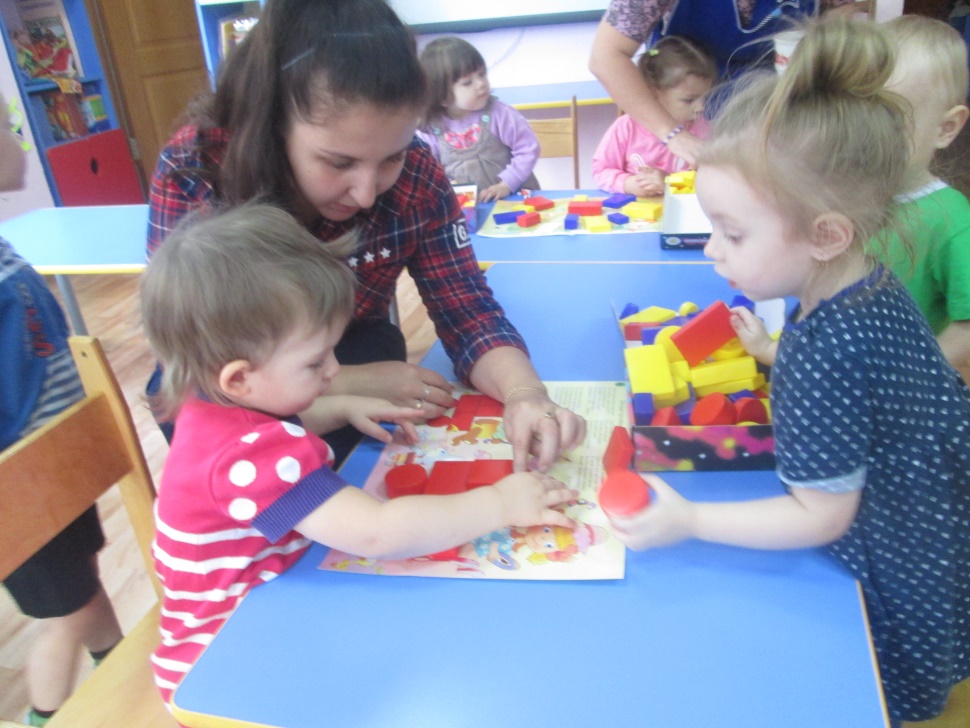 Мы сортируем фигурки по цветам
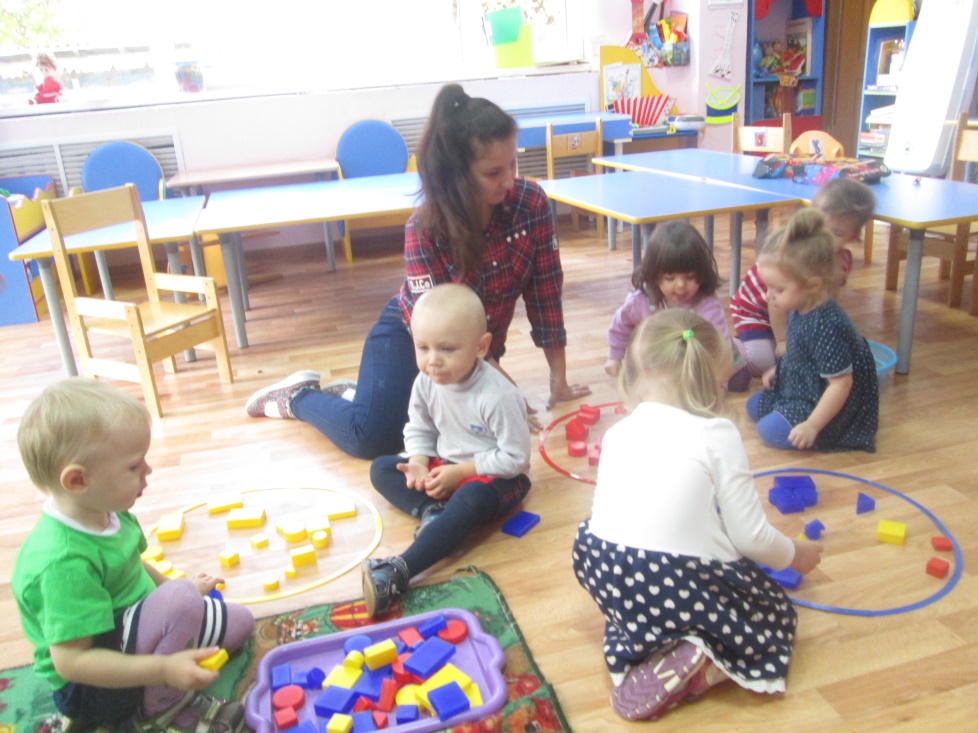 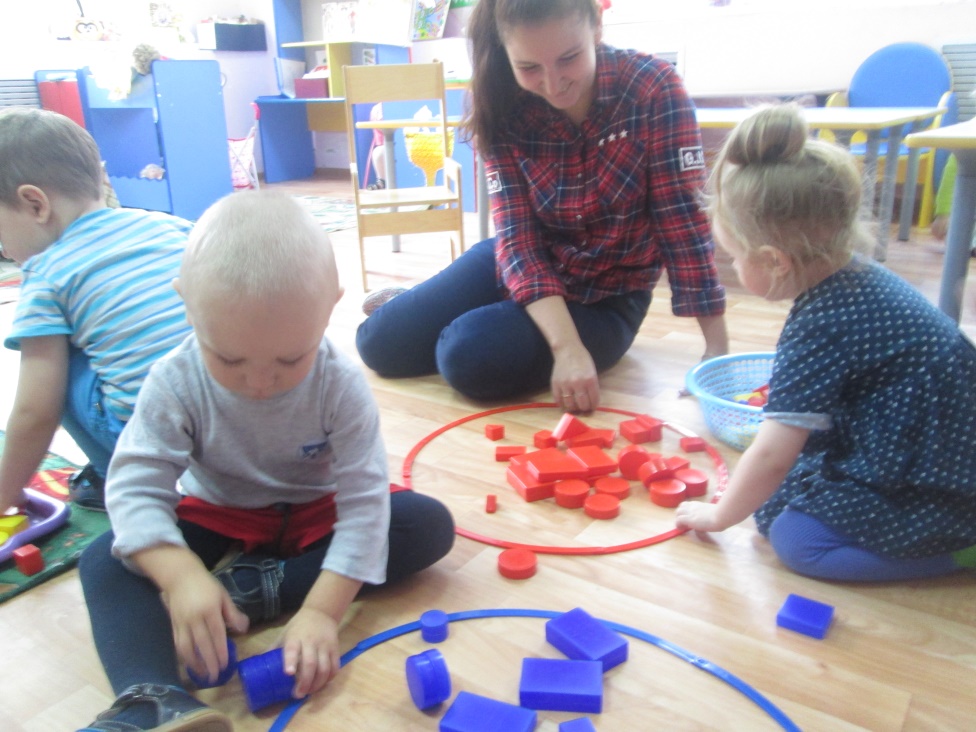 Вместе с нами играют наши  мамы
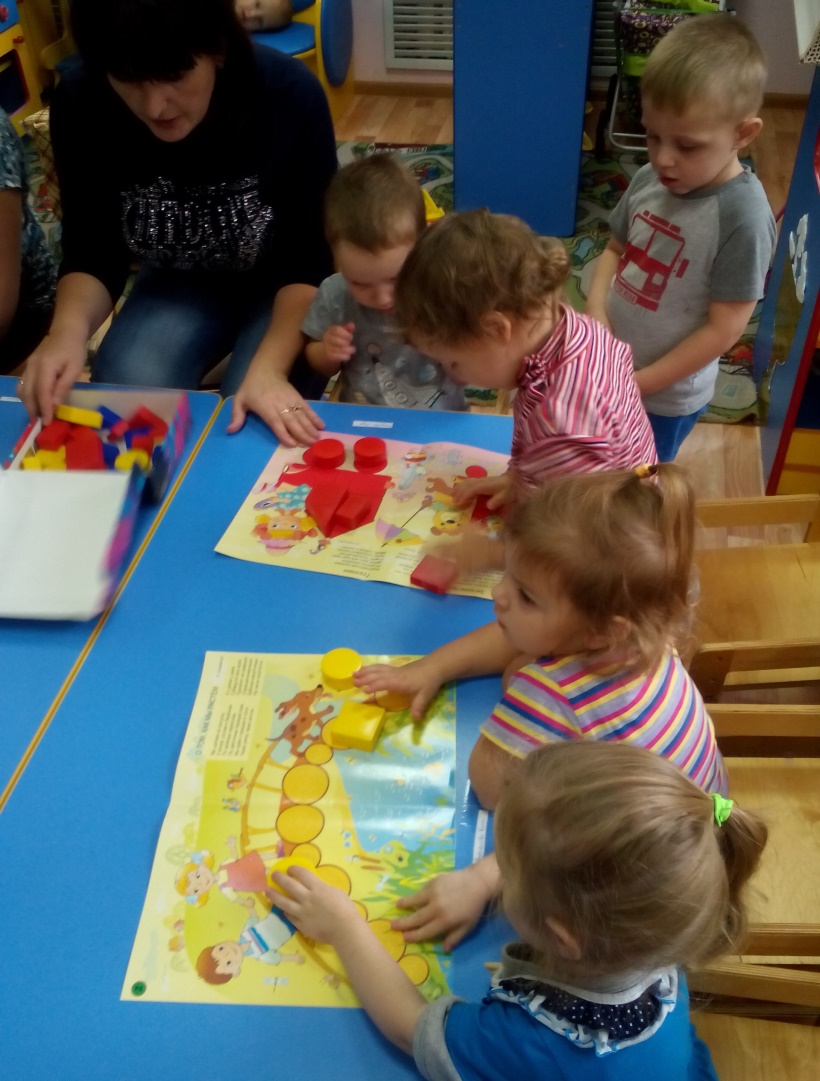 Мы вместе рассказываем сказки
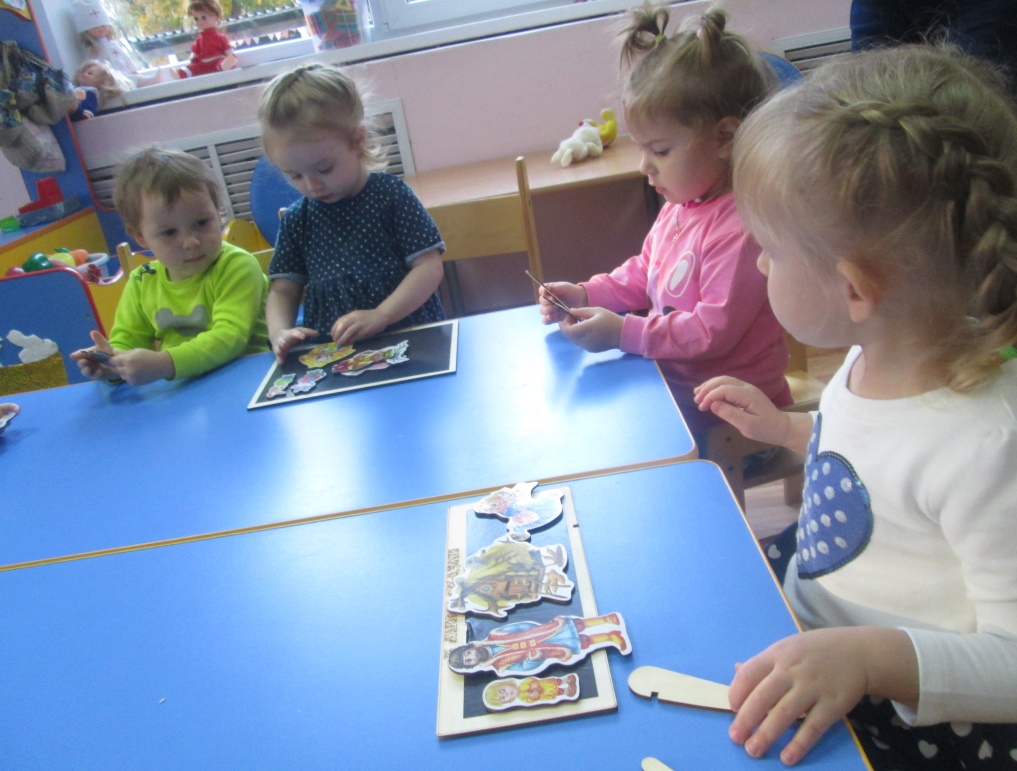 Наблюдаем, играем, общаемся
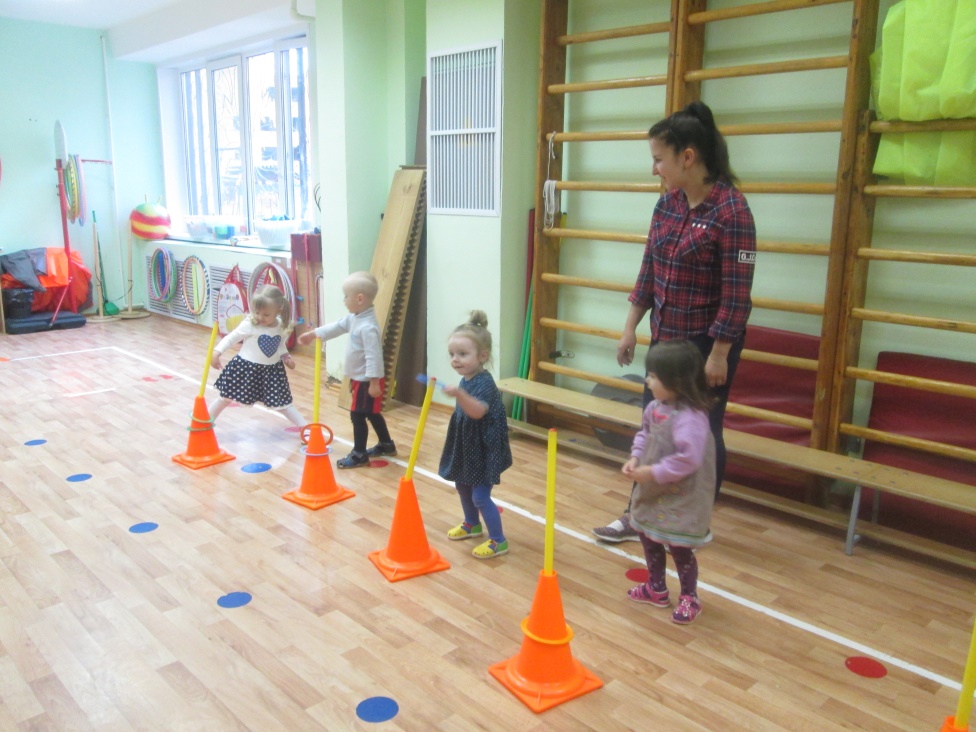 Играем с парашютом
Маленькие успехи – это  любовь и доверие моих малышей
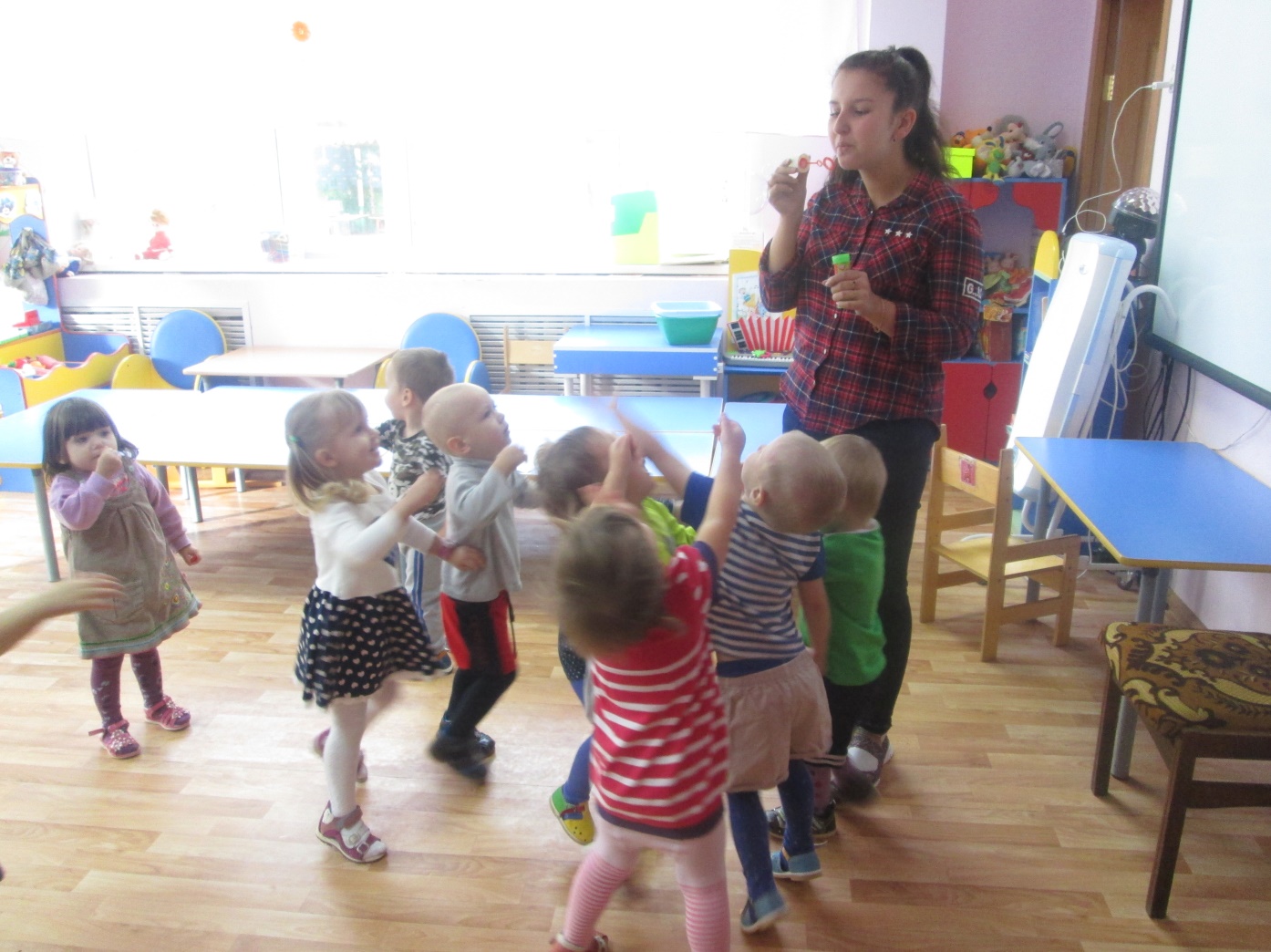